Dealing with difficult consultations
Sarah Partridge: Clinical Pharmacist, NATH
Dr Saira Jawaid: GP Associate, NATH
[Speaker Notes: Introduction by Sarah and Saira]
Housekeeping
[Speaker Notes: Sarah’s turn]
Ground rules
Please participate and ask!!
Listen
Respect 
Confidentiality, safe space to practice
Inform 
Zoom etiquettes
[Speaker Notes: listen– keep mobile phones silent
Respect each others views, no question is silly in a learning environmentconfidentiality and safe space
Inform us of exceptional circumstances, if have to leave, for future events sickness etc. inform
keep microphone off, use hands or chat box for questions. Q&A will be looked at and answered at the end of each section]
Agenda
10-10:15 Introductions and house keeping
10:15-10:30 Overview of challenging consultations
10:30-10:45How to approach difficult consultations
10:45- 11:00 Angry patient 
11:00-11:10 Break
11:10- 11:25 Complex patient
11:25-11:40 Practice scenarios
11:40- 11:55 Summary and Q&A
11:55-12:00 Close
Aims and objectives
Be able to define what a difficult consultation is

Identify at least 3 factors contributing towards the challenging consultations

Be aware of strategies of SCAR and HALT to manage and cope with difficult patients.
Icebreaker
Introduction
Favourite food and why?
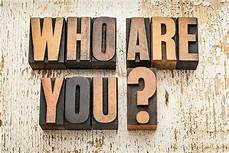 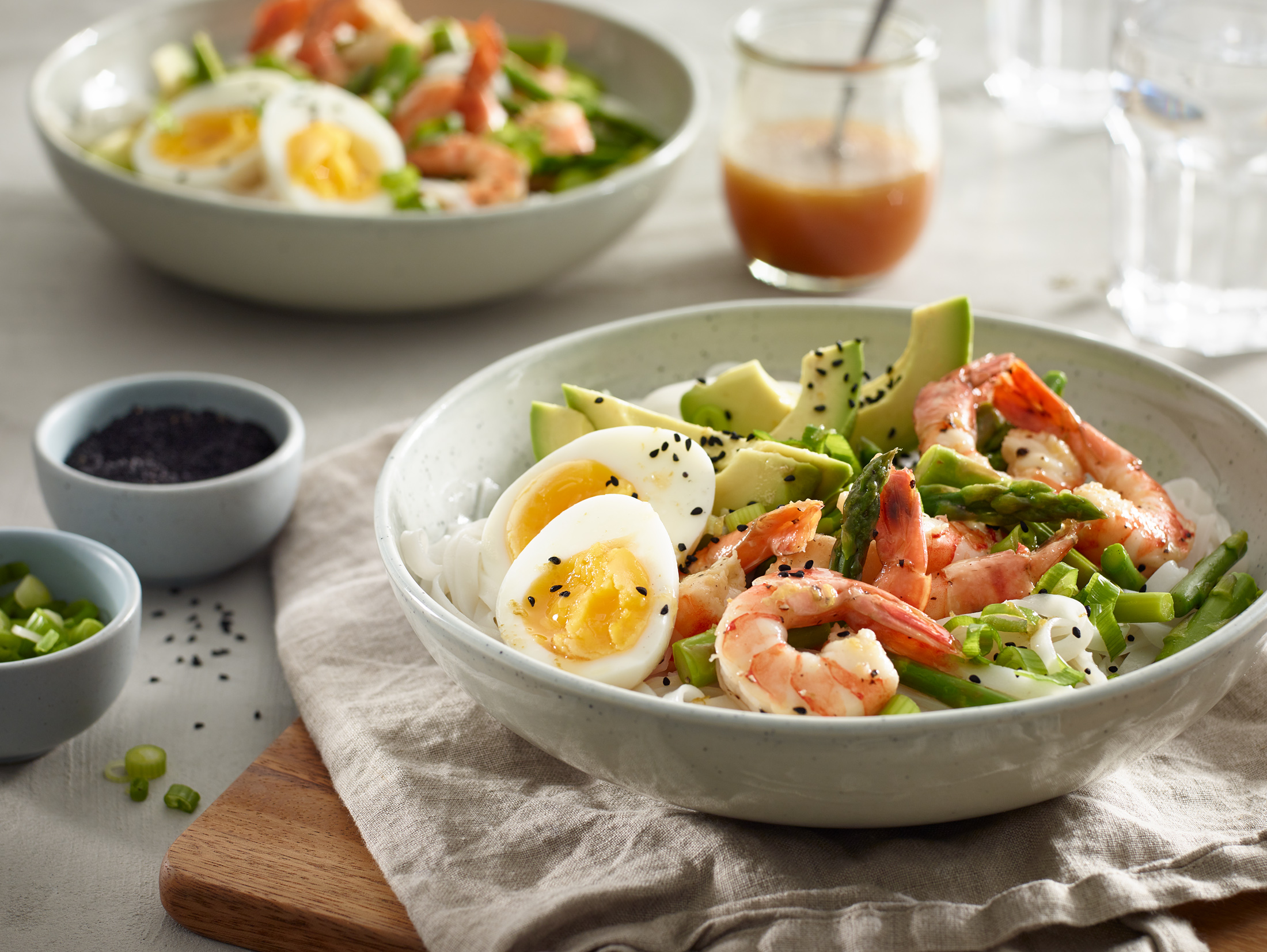 Overview of difficult consultations…
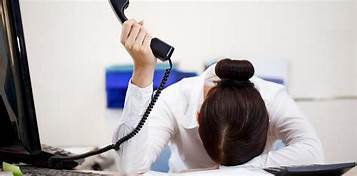 [Speaker Notes: Saira’s turn]
Definition
Difficult consultations are the ones, in which the professionals have trouble forming an effective working relationship with the patient.
Can you give some examples of challenging consultations at your work place?
[Speaker Notes: Take a few examples from people, use chat box]
Can you think of factors behind some of the difficult consultations?
[Speaker Notes: Word cloud, mentimetre]
Mentimeter
Go to www.menti.com and use the code 2188 0365
Patient factors
Angry 
Confrontational 
Demanding
Talkative 
Patient who is not opening up (has hidden agenda)
Lack of time
Unrealistic expectations
Environmental factors
Face to face
Multiple people in the consultation room
Waiting room encounter, A&E

Telephone / Video
Patient not in an appropriate setting e.g. on the bus, lack of privacy

Both
Cultural barriers and language difficulties
[Speaker Notes: Disruptive carers and relatives in the room, inc stress and can be intimidating]
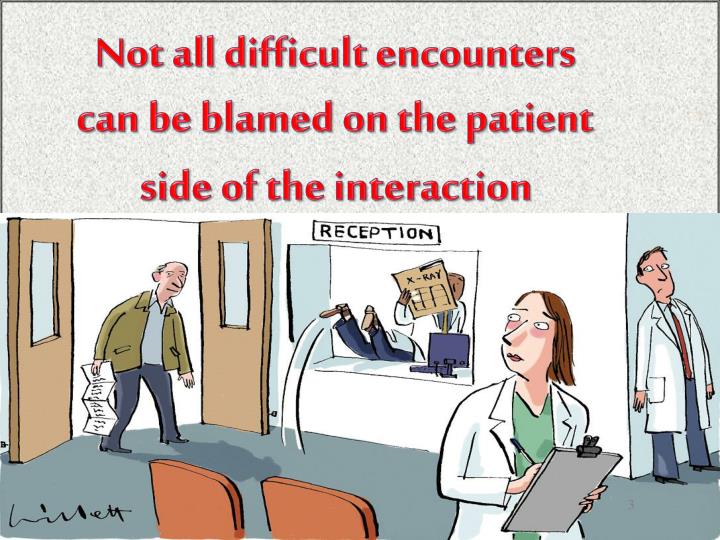 Practitioner factors
Do you lack confidence?

Do you lack knowledge?

Do you lack the appropriate skills?

Does the subject matter remind you of something personal?
General Approach to dealing with difficult consultations
Before the conversation
During the conversation
After the conversation
Before the Conversation
Can you anticipate the conversation occurring?

Timing:
Do you have enough time?
Is this time right for you and the patient?
Before the Conversation
Why is the conversation difficult for the patient? Can you do anything about this?

Why is the conversation difficult for you? Can you do anything about this?
Before the consultation
Is there anyone that can help you? 
Discuss with a colleague or senior
Partnership - can they attend with you?
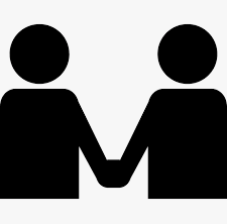 HALT
Check your internal barometer: HALT

Hungry
Angry
Late 
Tired

This applies both face to face and on telephone
During the consultation
Before things get difficult: Connect with them to find common ground – ask questions about family, work or interests

Can you build a rapport, before the conversation gets difficult?
During the conversation
Be honest
Know your limitations
You are not alone! Is there someone else better placed to have this conversation?
During the conversation
FRAMEWORK: SCARS

Setting
Communicate with kindness
Ask (and listen, different from simply waiting to speak)
Reflect and respond
Summarise and plan
After the conversation
Document, document, document!
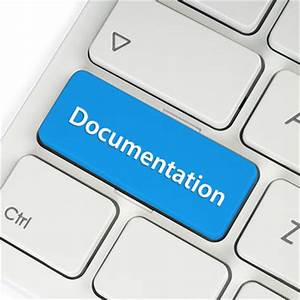 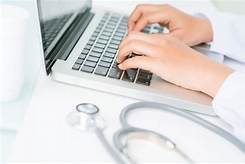 After the conversation
Resilience
Acknowledge that it is human to have feelings and emotions
Discuss with a colleague, to help debrief if you feel you need to
Don’t let a bad experience effect the rest of your day, keep a sense of perspective
The Angry patient
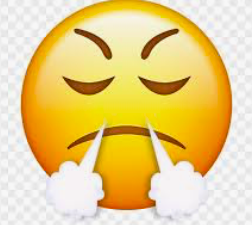 [Speaker Notes: Sarah’s  turn]
The Angry patient
How do you feel about it ?
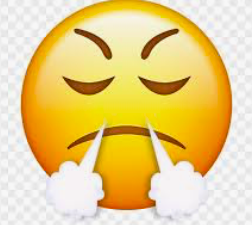 [Speaker Notes: Word cloud, mentimetre]
Go to www.menti.com and use the code 2188 0365
The Angry patient
Setting:

If you know the situation may escalate, can you alter the setting – make sure you are both comfortable at the outset; this may include telephoning them back

Remember HALT (hungry, angry, lonely and tired) – can work both ways!

Safety
If face to face - do you need to position yourself near the door? Do you know how to activate alarm?
The Angry patient
Communicate with kindness:
Remain empathic – try to put yourself in their shoes.

This is difficult if someone is abusive, it is a normal human response to feel defensive.

However, it may also be difficult for them to remain angry if you remain kind – “I really want to be able to help you with this” 
….continued
…continued
Remember – you are rarely the problem (HALT, also ill, scared, or in pain)! 
	This can help you keep your own reactions in check! 

Remember your body language too.
The Angry patient
Ask:
AND LISTEN! (people calm down when they feel heard!)

It is easier to diffuse anger if you know the reason

“Could you tell me a bit more about the way you are feeling?”

“Is there something in particular that has made you feel this way?”
The Angry patient
Reflect and respond:
Notice and acknowledge the signs of anger early on to prevent escalation. 

“I can see this is something that you care about a lot” reflect on what made them angry – can you use this to avoid a recurrence?

Listen, actively – often anger may come from having conflicting agenda or unmet need. Give “receipts” patients may repeat (and escalate) if they don’t feel acknowledged. (Again – making them feel heard)

If you really do disagree – acknowledge this “we seem to have rather different ideas as to the next steps”
The Angry patient
Summarise and Plan:

A good way to wrap up constructively after you have diffused the situation

Plan to prevent it recurring

Does part of your own plan need to escalate the incident to prevent risk to others?
The Angry patient
REMEMBER – your safety is paramount, and you are not expected to tolerate abuse. If you are unable to de-escalate the situation, bear in mind that you may need to leave it. 

Do you have a lone working protocol that applies here?
Break…
The complex patient
The complex patient
Setting
Think about the time & place:
Can you book a longer slot
Would a face to face appointment be more appropriate?

Can you make it your last patient of the day/before lunch so you aren’t getting stressed if not running to time?

Continuity of care is important in this context – you don’t have to address all their problems in the first meeting. It might just be a case of hearing it all initially and this can be helpful to the patient in itself.
The complex patient
Communicate with kindness

As always

Try to avoid becoming frustrated, if you feel things are taking a 
long time or you are going in circles
The complex patient
Ask
Just allowing the patient to air their problems may be therapeutic.
Remember, you don’t need to solve anything. Just addressing a few small things may make a massive difference to the patient. 

Ask about their priorities: 

“I can see you have a lot going on at the moment, what 
are the most pressing things that you would like my help 
with?” 

‘Before coming in, did you have any ideas about how may I be able to help you’
The complex patient
Reflect and Respond 

Use this as a strategy to move the conversation on (giving a receipt)
You can also link in cues about the amount of time you have
Reflect their priorities back to them to keep the conversation on track.

“You said that X was very important to you, so if its ok, 
for these last 10 minutes I’d like to try to focus on that”
The complex patient
Summarise and plan 

Always a good way to wrap up constructively
Ensure you both know what you will do before your next meeting and that you have established a shared and realistic goal
Again, makes them feel heard:

“We’ve covered a lot of important topics today, 
including X, Y, Z. We won’t necessarily be able to work on 
all of these immediately, but before we next meet, it would be 
really helpful if you could.... and I will......”
Let’s Practice
Groups of 3-4
1 patient
1 professional 
1-2 observers

What made the situation difficult? 
What helped the conversation?
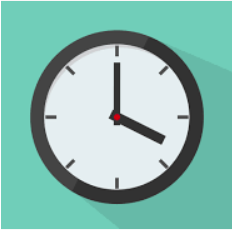 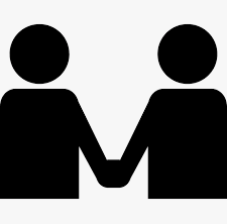 Take home messages?
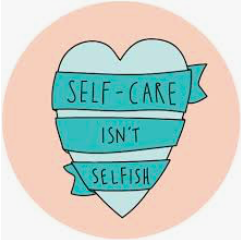 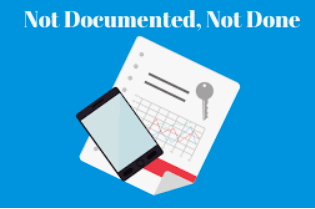 No one size fits all approach, but a toolkit of strategies – practice them with colleagues or friends to find out which ones work for you.
Prepare when possible
Know yourself (limits to knowledge, own internal feelings)
Timing – enough of it, right for you, right for them
Framework - SCARS
Be honest – patients appreciate it
Partner (before, during and after)
Document document document!
Resilience
Aims and objectives
Be able to define what a difficult consultation is

Identify at least 3 factors contributing towards the challenging consultations

Be aware of strategies of SCAR and HALT to manage and cope with difficult patients.
References and Resources:
https://gmcuk.wordpress.com/2016/05/13/handling-difficult-conversations-ten-top-tips/
https://www.pulsepracticejobs.com/article/ten-challenging-patients-and-how-to-tackle-them-/ 
https://www.nursingtimes.net/clinical-archive/assessment-skills/communication-skills-6-difficult-and-challenging-conversations-20-04-2018/#Also_in_this_series
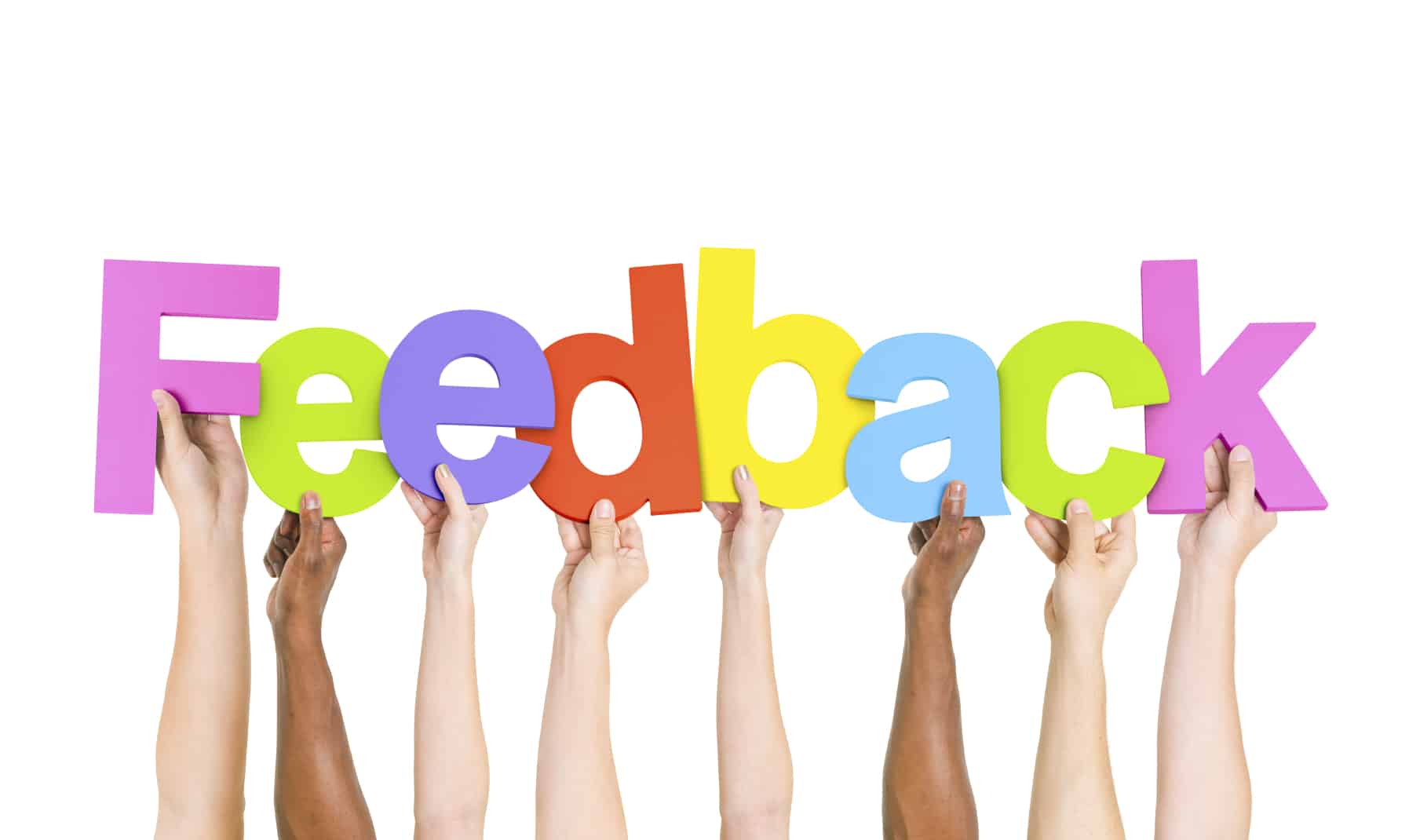 Please complete the feedback form!!

It is important for us to listen to your constructive feedback, for future events
NATH newsletter
https://www.nottstraininghub.nhs.uk/news/
Staying up to date…
Twitter: 
@NottsAlliance

Facebook.com/NottsAllianceTH

https://alliancetraininghub.eventbrite.co.uk